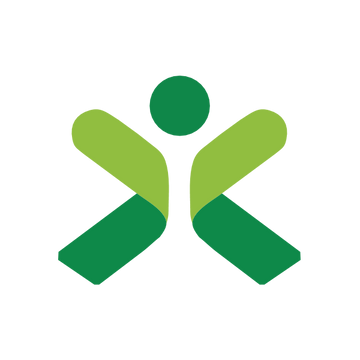 PHC
UFCD 9226
Trabalho realizado por:
                                           Luís Rosa
                                           José Conceição
                                           Daniel Santos
                                           João Lino
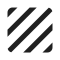 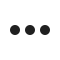 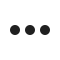 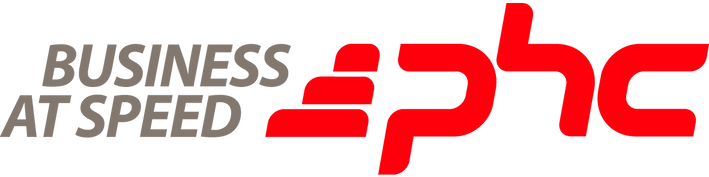 ÍNDICE
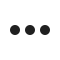 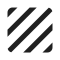 Introdução ao Software PHC
Vantagens e Características do Software PHC
7 benefícios Do Software PHC
Gestão 360º do Negócio
Módulos
Conclusão
Introdução ao Software PHC
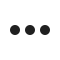 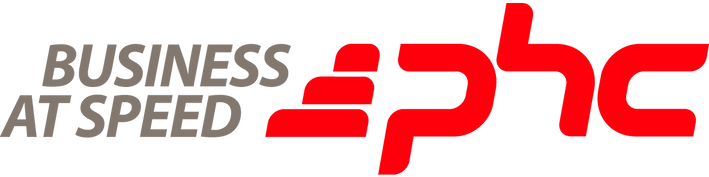 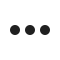 Os softwares de gestão são, cada vez mais, uma ferramenta de trabalho que não pode faltar numa empresa.


 Existem vários sistemas de gestão que melhoram os processos organizacionais da administração de empresas. 


O software PHC é um deles e existem várias razões para o implementar como medida ERP.
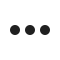 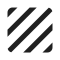 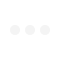 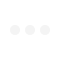 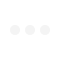 VANTAGENS E CARACTERÍSTICAS DO SOFTWARE PHC
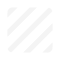 Faturação e gestão de recebimentos
Gestão e controlo de todo o processo de faturação – desde as encomendas à entrega ao cliente – de forma fácil, digital e automática. Emissão automática de faturação a partir de encomendas, documentos internos e compras, com diversos critérios para flexibilizar a operação.
Parametrização, previsão, verificação e confirmação. Toda a gestão de contas correntes de clientes, controlo de recebimentos e gestão de dívidas de forma eficaz e simplificada.
Gestão e previsões de tesouraria, pagamentos e cobranças
Gestão automática de pagamentos e recebimentos via débito direto SEPA ou referências Multibanco. Monitor de gestão de dívidas e cobranças. Gestão e controlo de contas bancárias. 
Emissão automática de pagamentos a fornecedores
Contabilidade e gestão orçamental
Todos os processos contabilísticos otimizados e automatizados com selo SVAT*.
 Digitalização da contabilidade da empresa, também com a Contabilidade integrada e em conformidade com as restantes soluções PHC . Contabilidade geral, analítica e orçamental. O PHC otimiza ainda o processo de importação de documentos contabilísticos, através da leitura do código QR associado – obrigatório na faturação.





*SVAT = Selo de Validação AT (SVAT) e define as regras da sua atribuição aos programas de contabilidade
Análise financeira em tempo real
Acesso a um conjunto de análises e indicadores financeiros, que possibilitam um olhar detalhado sobre os números do negócio, essenciais para um melhor suporte à tomada de decisão. Todos os dados reais e ao momento, e análises personalizadas para empresas data-driven.
 O PHC envia por e-mail análises do estado atual do seu negócio com resultados do dia de forma automática, através de um relatório configurável.
Análise financeira em tempo real
Acesso a um conjunto de análises e indicadores financeiros, que possibilitam um olhar detalhado sobre os números do negócio, essenciais para um melhor suporte à tomada de decisão. Todos os dados reais e ao momento, e análises personalizadas para empresas data-driven. 
  O PHC CS envia por e-mail análises do estado atual do seu negócio com resultados do dia de forma automática, através de um relatório configurável.
Comunicação automática da faturação eletrónica ao Estado
O software de gestão PHC  dispõe de um Alerta de Utilizador para comunicar diretamente à eSPap os seus documentos de faturação relativos à Administração Pública de forma automática, facultando maior detalhe e controlo sobre o estado dos mesmos.






*eSPap = Entidade de Serviços Partil​hados da Administração Pública, I. P. (eSPap), que tem como missão assegurar o desenvolvimento e a prestação de serviços partilhados no âmbito da Administração Pública.
Importação e reconciliação de documentos via E-Fatura
O software permite, em poucos segundos, importar automaticamente toda a informação necessária no E-fatura. 
Um processo veloz, já que o PHC, por efeito de automatismos, aprende à medida que essas importações são feitas, de modo a que esta ação seja cada vez mais rápida de executar.
MOBILIDADE E LIBERDADE PARA GERIR
ANÁLISE DA INFORMAÇÃO EM TEMPO REAL
OPERAÇÕES DE ALTO RENDIMENTO E INTEGRAÇÃO EMPRESARIAL
ORGANIZAÇÃO DOS NÚMEROS E DAS FINANÇAS
PESQUISA FACILITADA
MENOR RISCO DE PERDA DE INFORMAÇÃO
PROMOÇÃO DA COMPETÊNCIA
7 BENEFÍCIOS DO SOFTWARE PHC
.
.
.
.
.
.
.
SOLUÇÃO BUSINESS CORE
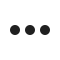 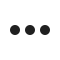 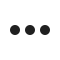 Apresentações são ferramentas de comunicação que podem ser utilizadas em palestras.
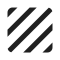 GESTÃO 360º DO NEGÓCIO
CONTROLO COMPLETO DO CORE DA EMPRESA

 ATRAVÉS DA INTEGRAÇÃO, CONEXÃO E AUTOMAÇÃO DOS PROCESSOS OPERACIONAIS, LOGÍSTICOS E FINANCEIROS DO NEGÓCIO.
GESTÃO 360º DO NEGÓCIO
CONTROLO DE CUSTOS E MAIOR PRODUTIVIDADE
 
UMA GESTÃO 360º ALIADA A DASHBOARDS COM INDICADORES-CHAVE E ANÁLISES PREDITIVAS (BUSINESS ANALYTICS), QUE PERMITEM ACESSO EM TEMPO REAL AO ESTADO DO NEGÓCIO PARA TOMADAS DE DECISÃO EFICAZES E ESTRATÉGICAS.
GESTÃO 360º DO NEGÓCIO
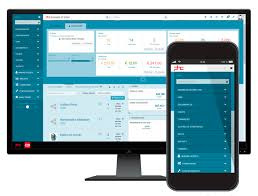 DIGITALIZAÇÃO DA OPERAÇÃO 

TODA A OPERAÇÃO ACEDIDA EM QUALQUER LUGAR E DISPOSITIVO, DESDE O PC AO SMARTPHONE, COM OTIMIZAÇÃO E AGILIZAÇÃO DE PROCESSOS.
Módulo Contabilidade
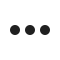 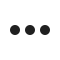 Contabilidade geral e analítica da sua empresa

Mapas de gestão com parâmetros personalizáveis por cada utilizador por ano de contabilidade;

Apuramento automático do IVA, Imposto de Selo, 

Produção do Ficheiro de Auditoria Fiscal Normalizado 

Importação automática de Mapas de Gestão atualizados.
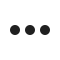 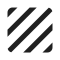 Módulo Faturação
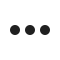 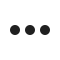 Controlo das áreas de clientes e vendas;

Gestão completa de contas correntes e recibos;

Emissão de diversos documentos de faturação

Definição de promoções e campanhas de produtos ou famílias de produtos

Produção e emissão de diversos ficheiros de comunicação com a Autoridade Tributária.
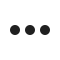 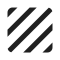 Módulo Logística
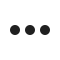 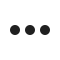 Controlo das áreas de clientes e vendas;

Gestão completa de contas correntes e recibos;

Emissão de diversos documentos de faturação

Definição de promoções e campanhas de produtos ou famílias de produtos

Produção e emissão de diversos ficheiros de comunicação com a Autoridade Tributária.
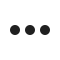 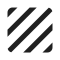 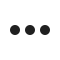 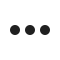 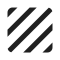 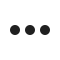 CONCLUSÃO